Montana Parking Rules
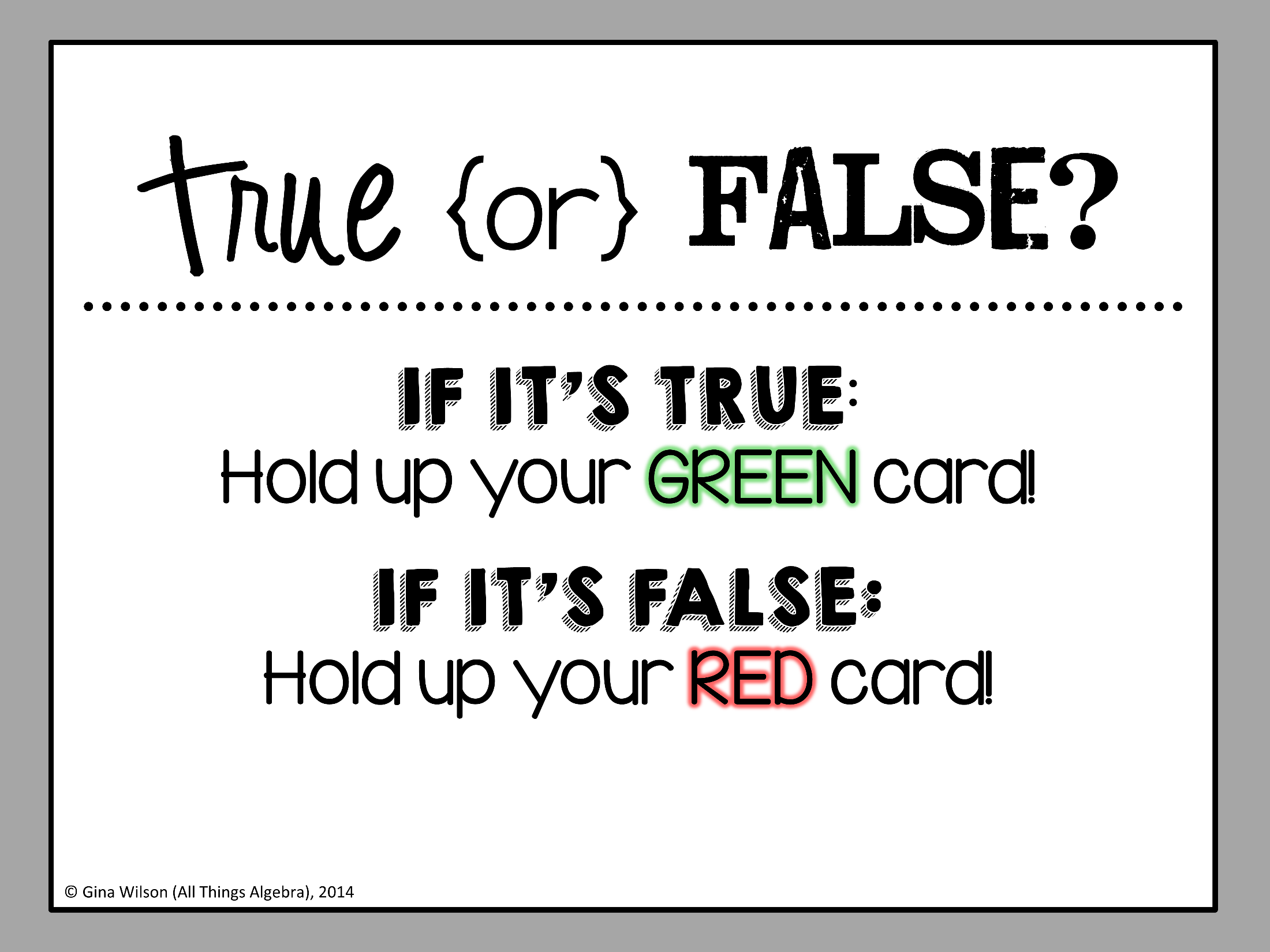 LET’S GO!
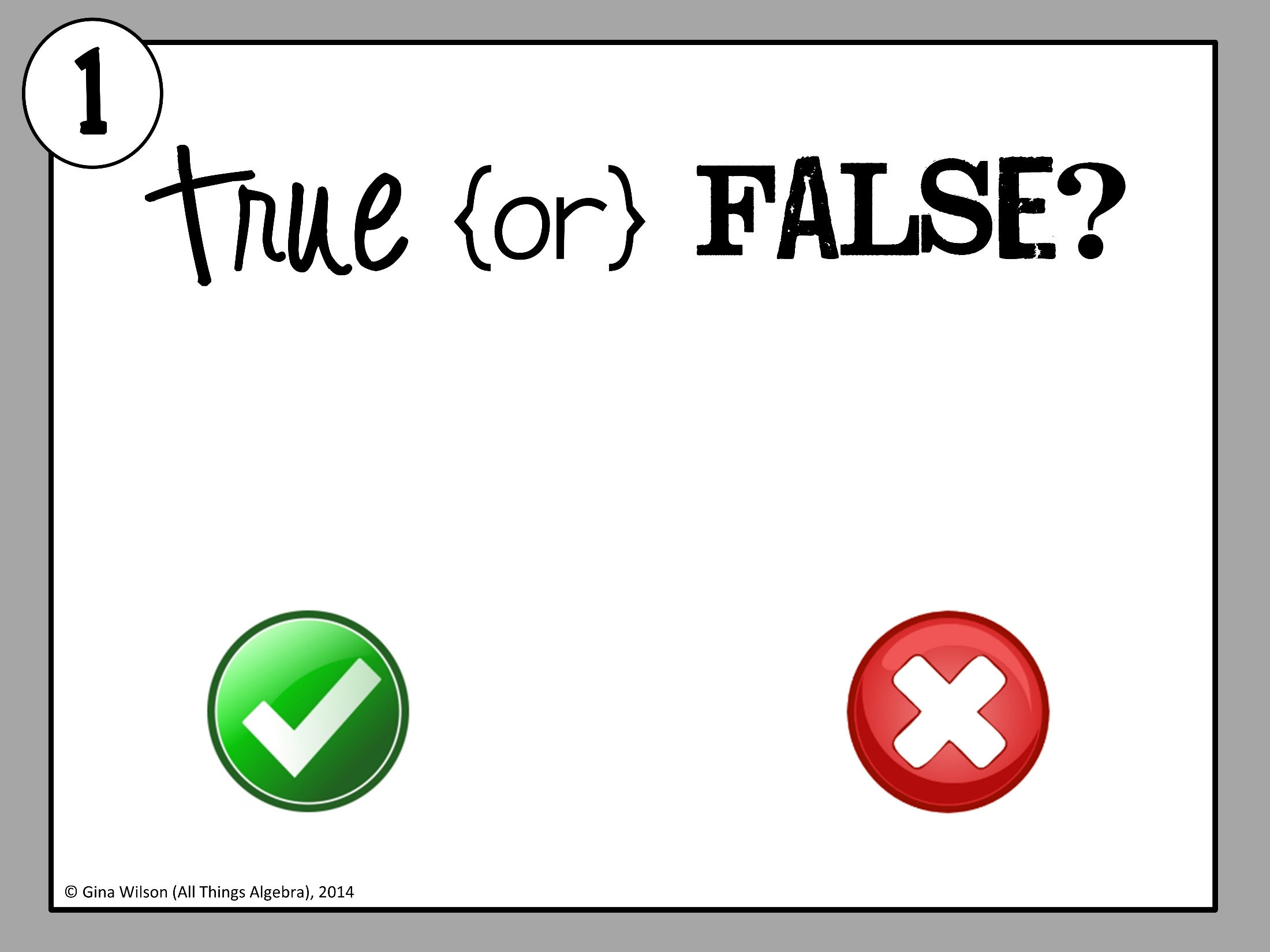 Park by white curb markings to pick up or unload passengers only.
BACK
NEXT
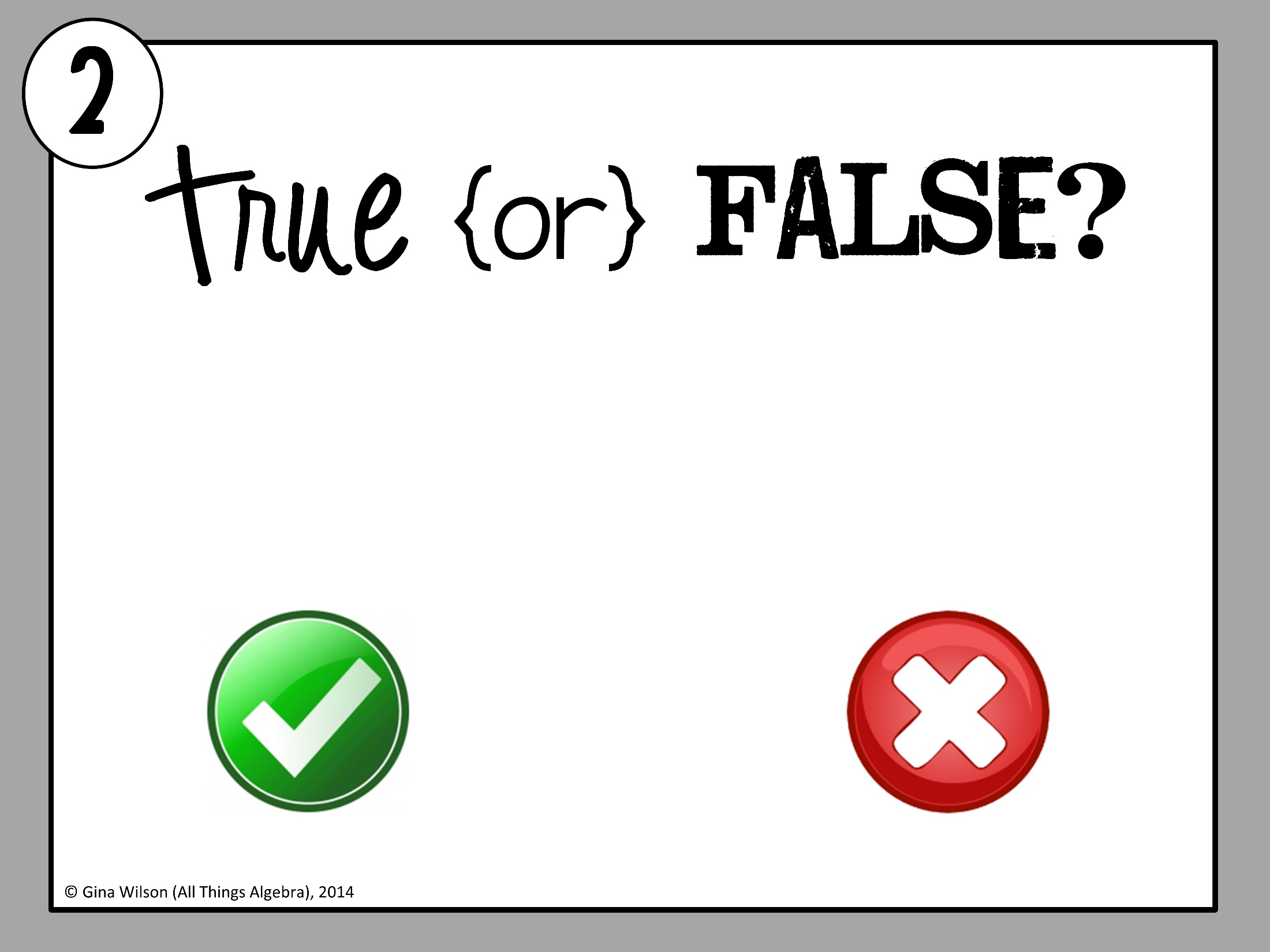 Parallel park up to 18” from curb.
BACK
NEXT
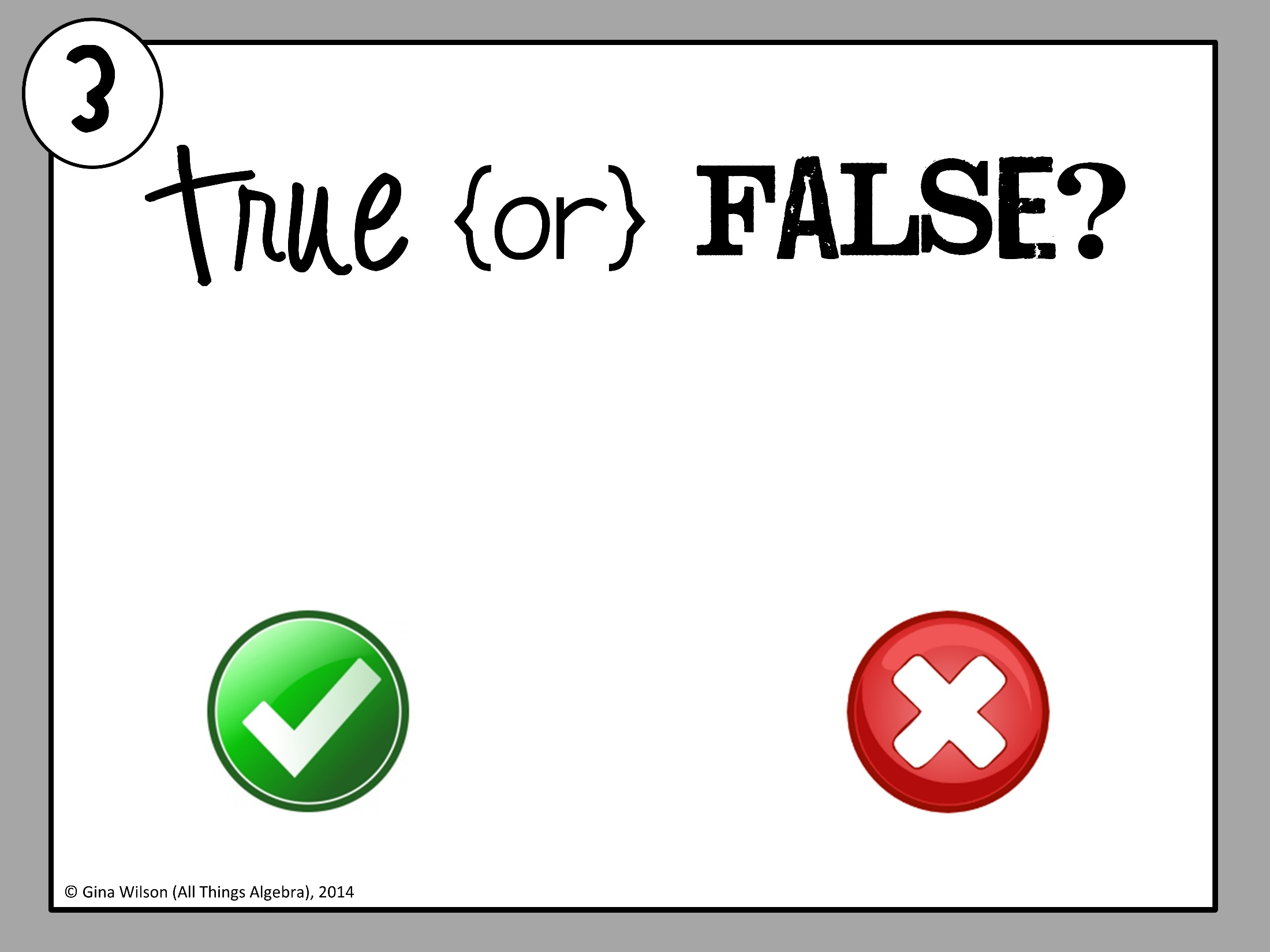 Park within 5 ‘ of fire hydrant.
BACK
NEXT
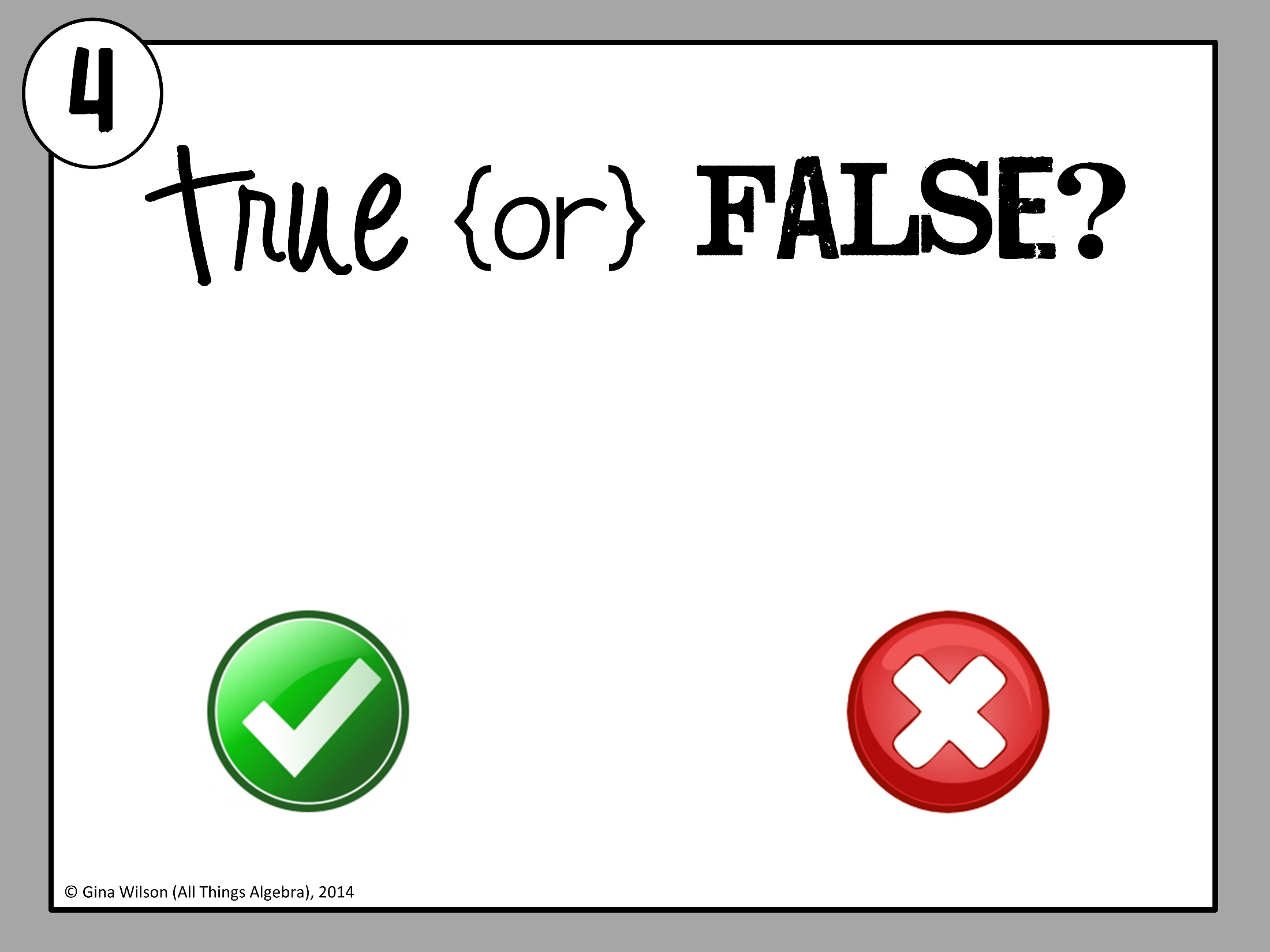 Park on wrong side of road if only running inside for a few minutes.
BACK
NEXT
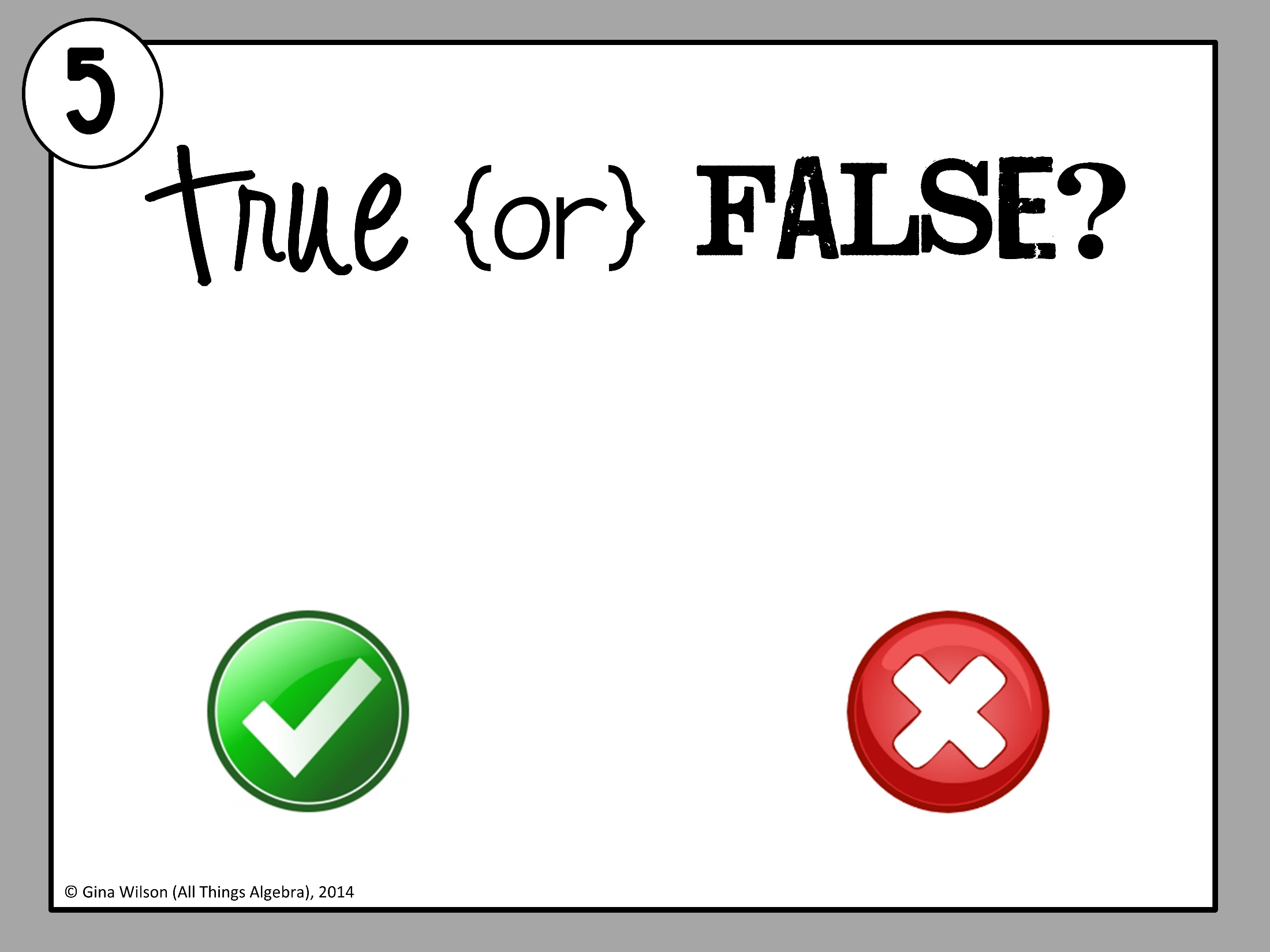 Park in an intersection if trying to turn left on a green light.
BACK
NEXT
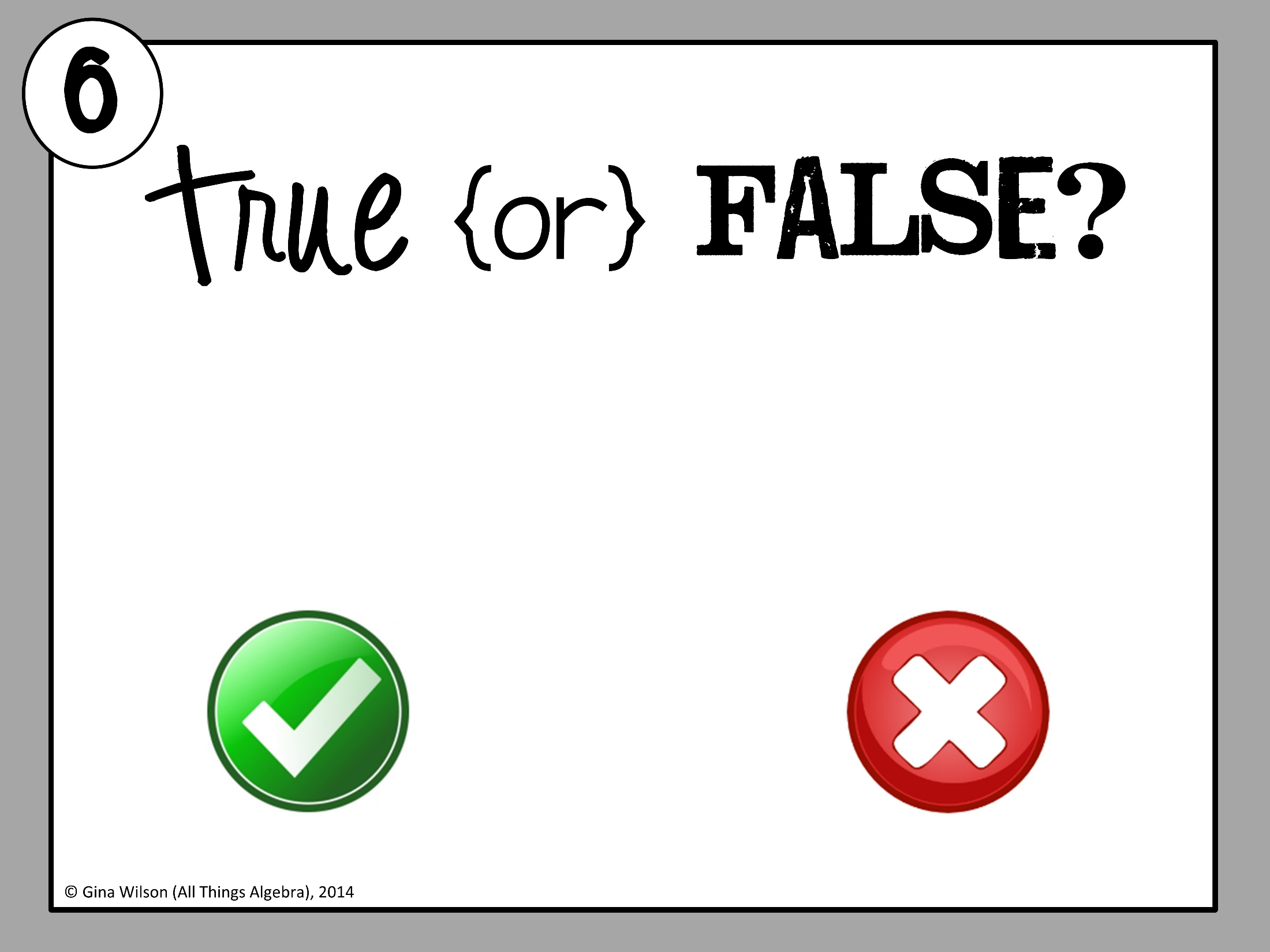 Park anywhere around a fire station as long as you don’t block the driveway.
BACK
NEXT
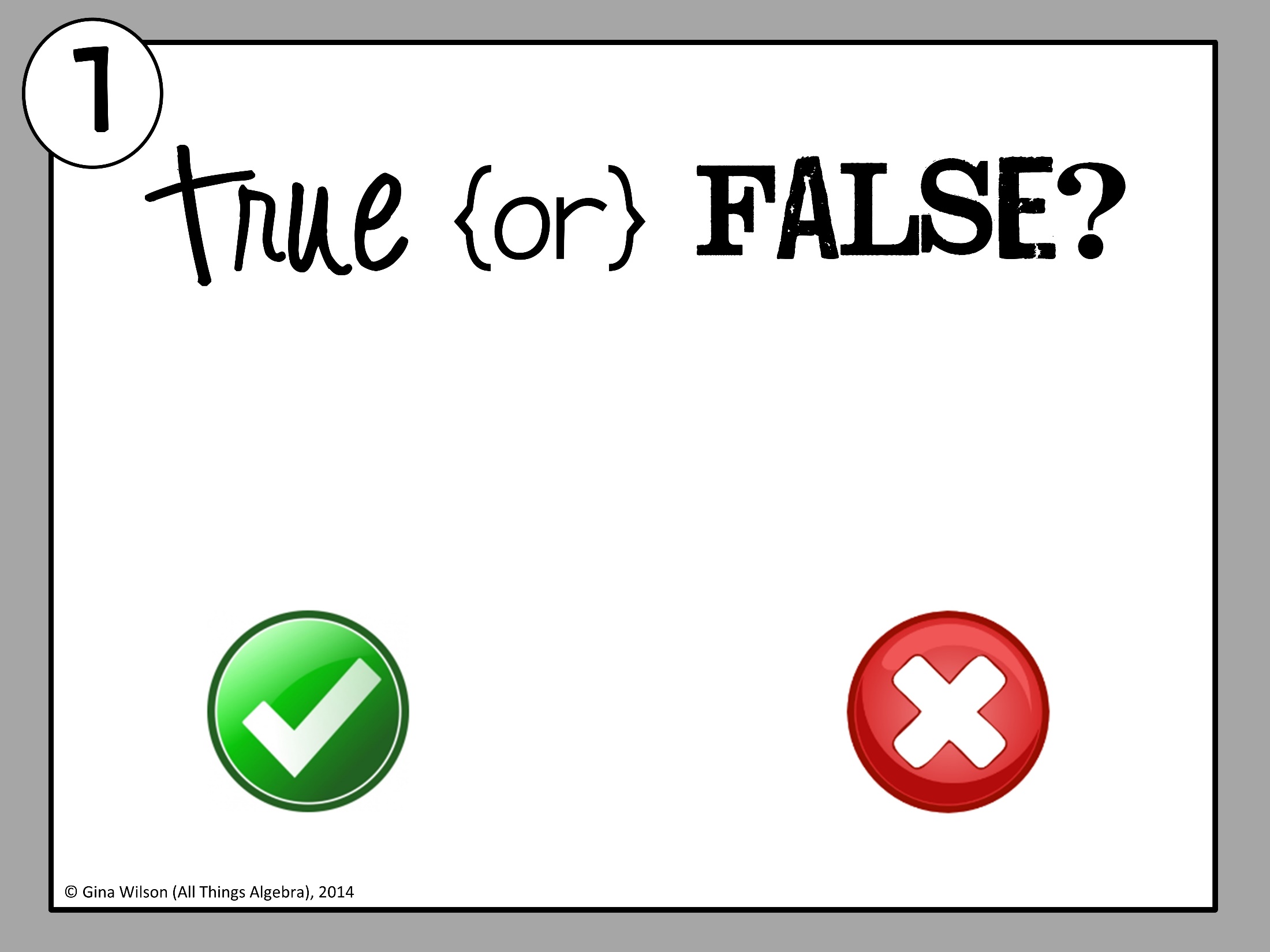 Park in handicapped space if you have a handicap plate, tag or sticker.
BACK
NEXT
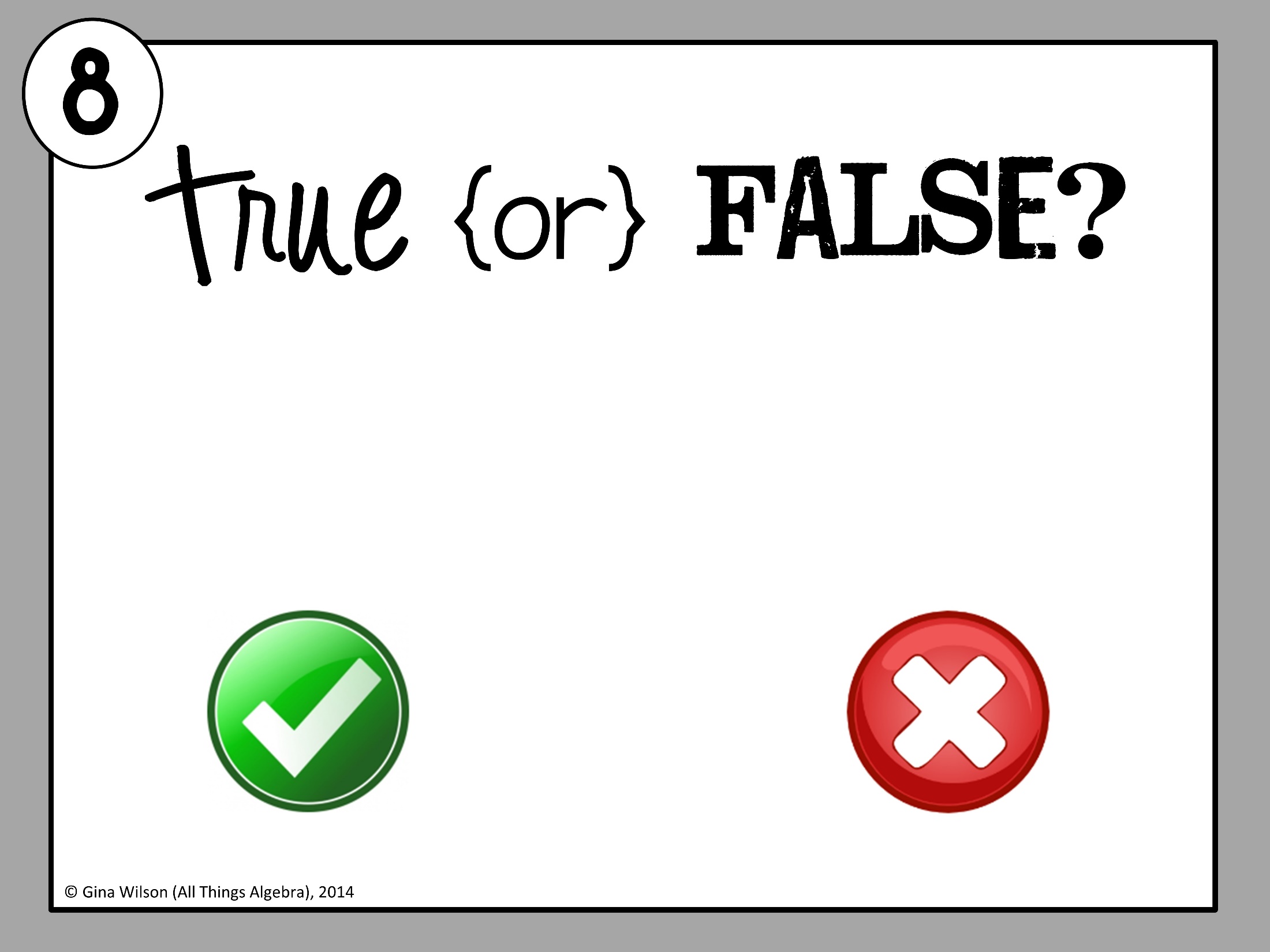 Park no closer than 50’ from railroad tracks.
BACK
NEXT
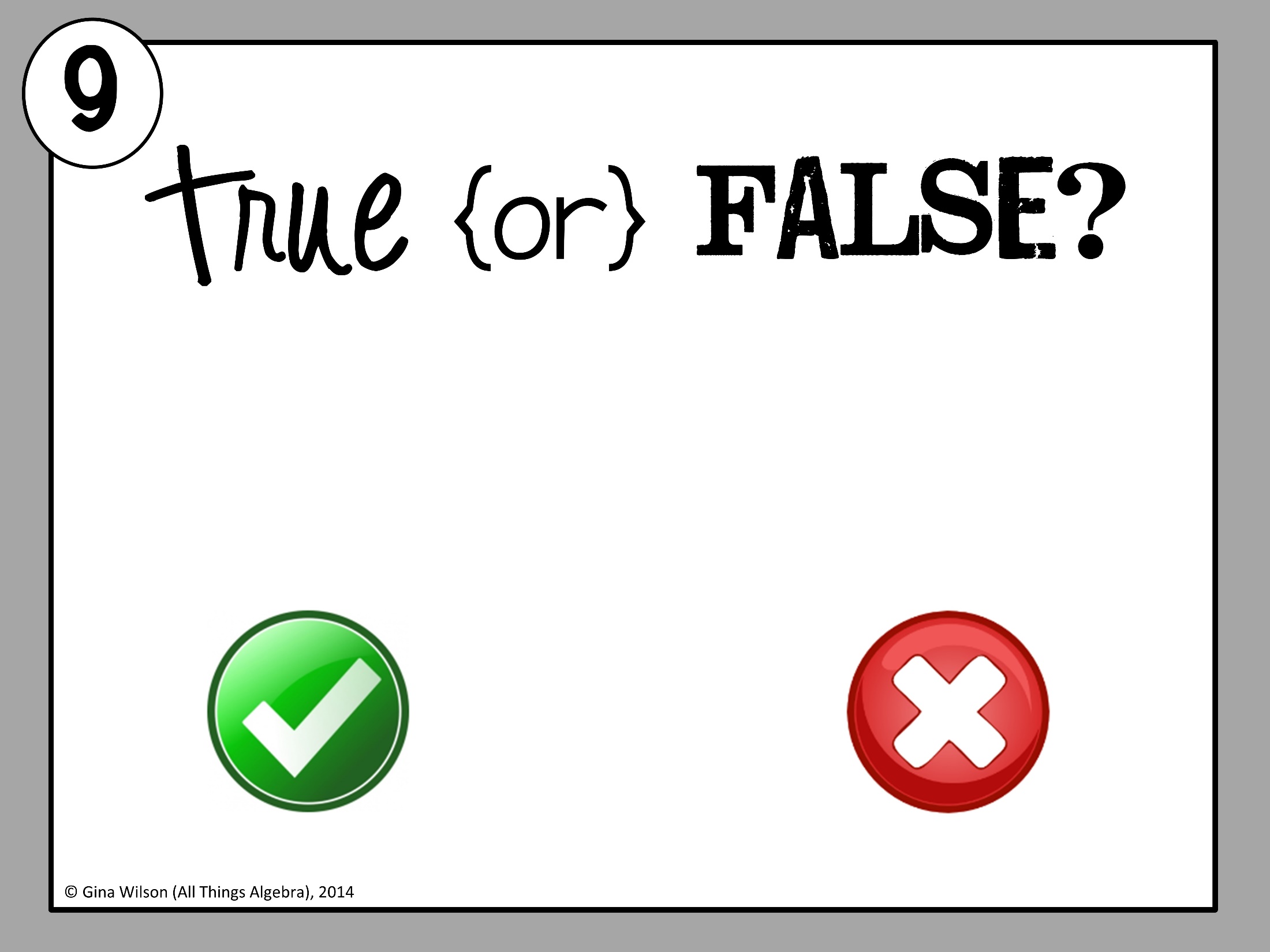 You can pull up beside a friend getting into his parked car and park so you can chat.
BACK
NEXT
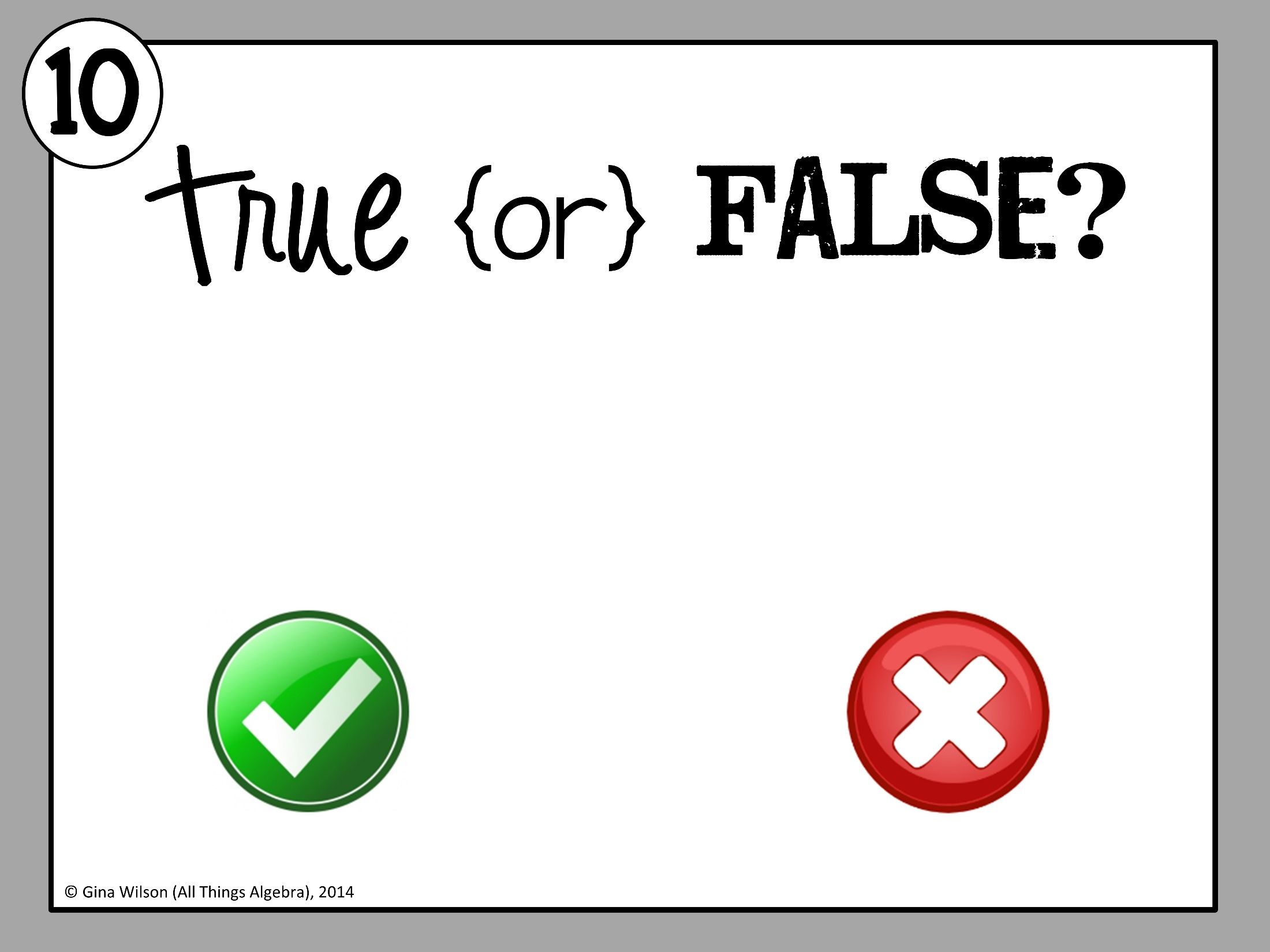 Park more than 20’ from a crosswalk or sidewalk at an intersection.
BACK
NEXT
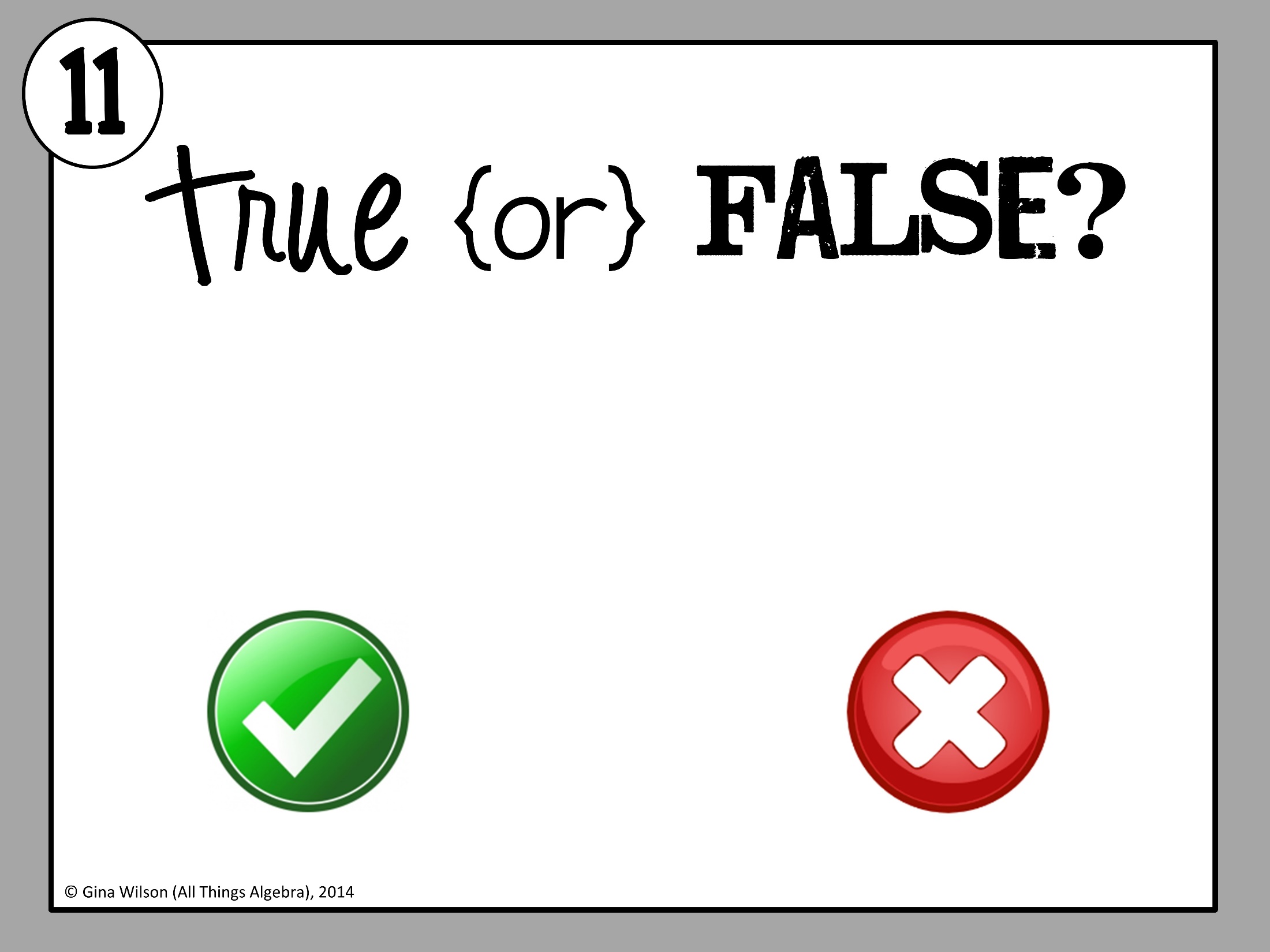 Park on the side of a bridge if watching wildlife.
BACK
NEXT
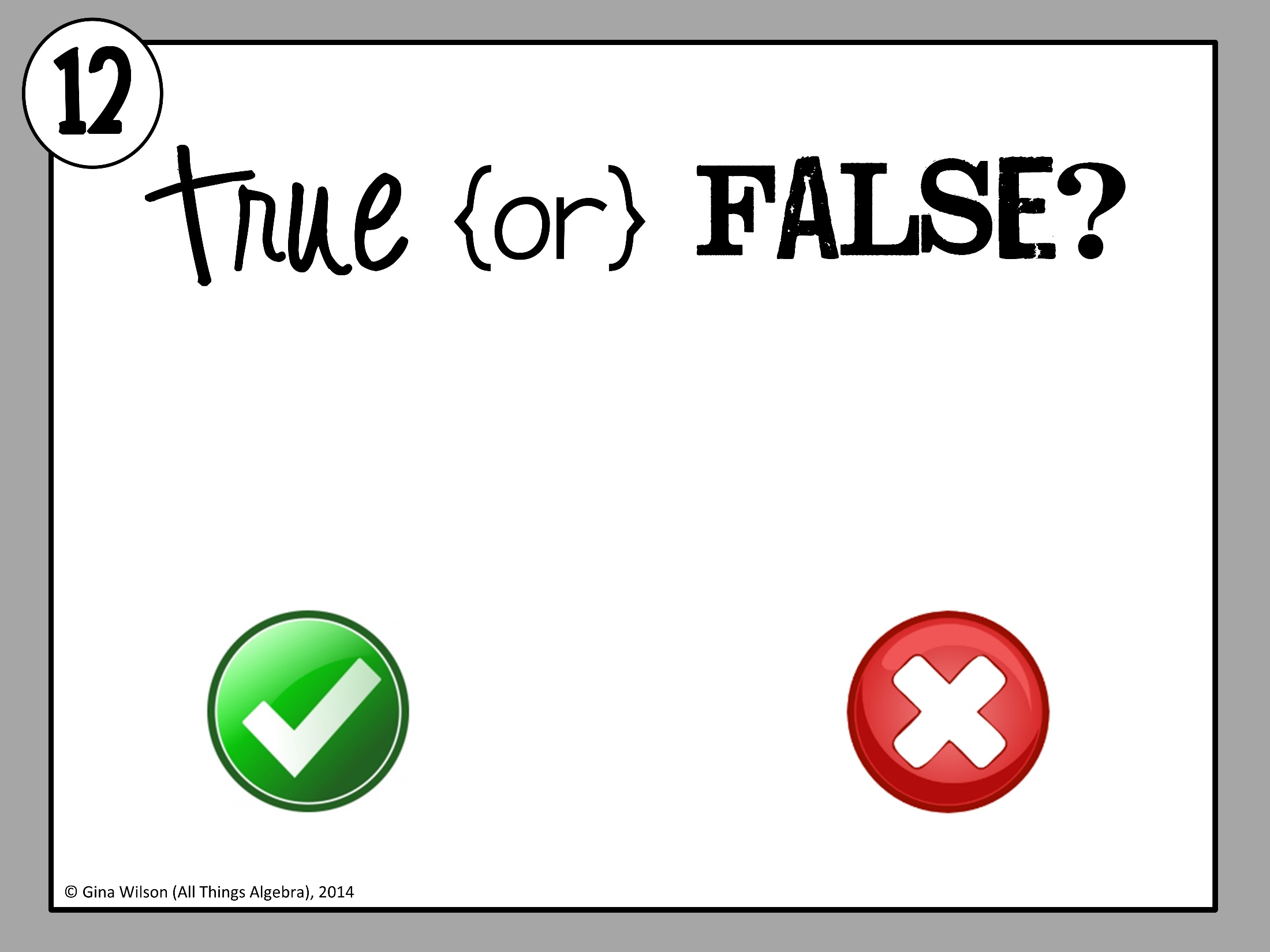 Park so you block neighbors driveway while you run in the house for minute.
BACK
NEXT
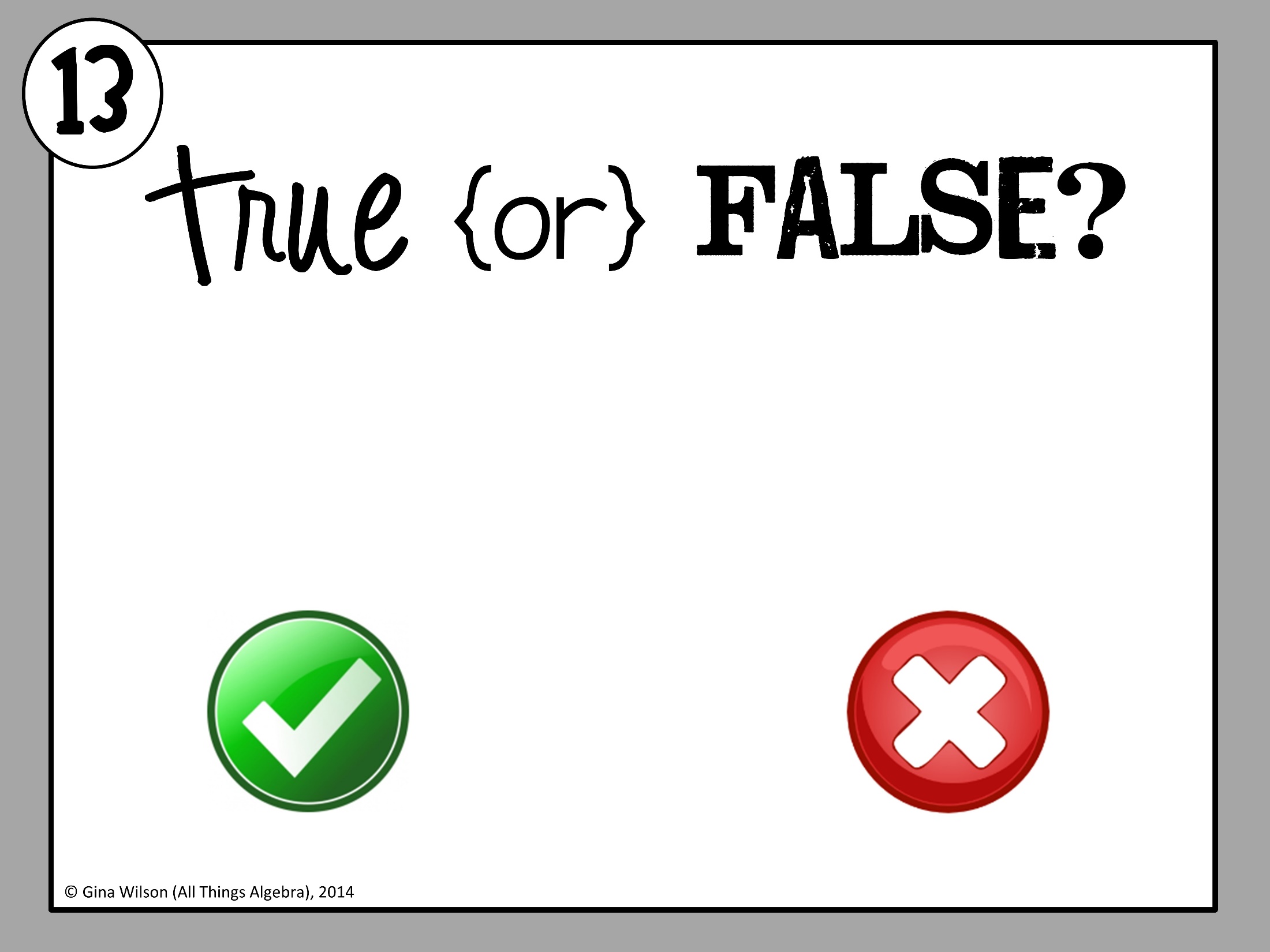 Park no closer than 15’ from a railroad track.
BACK
NEXT
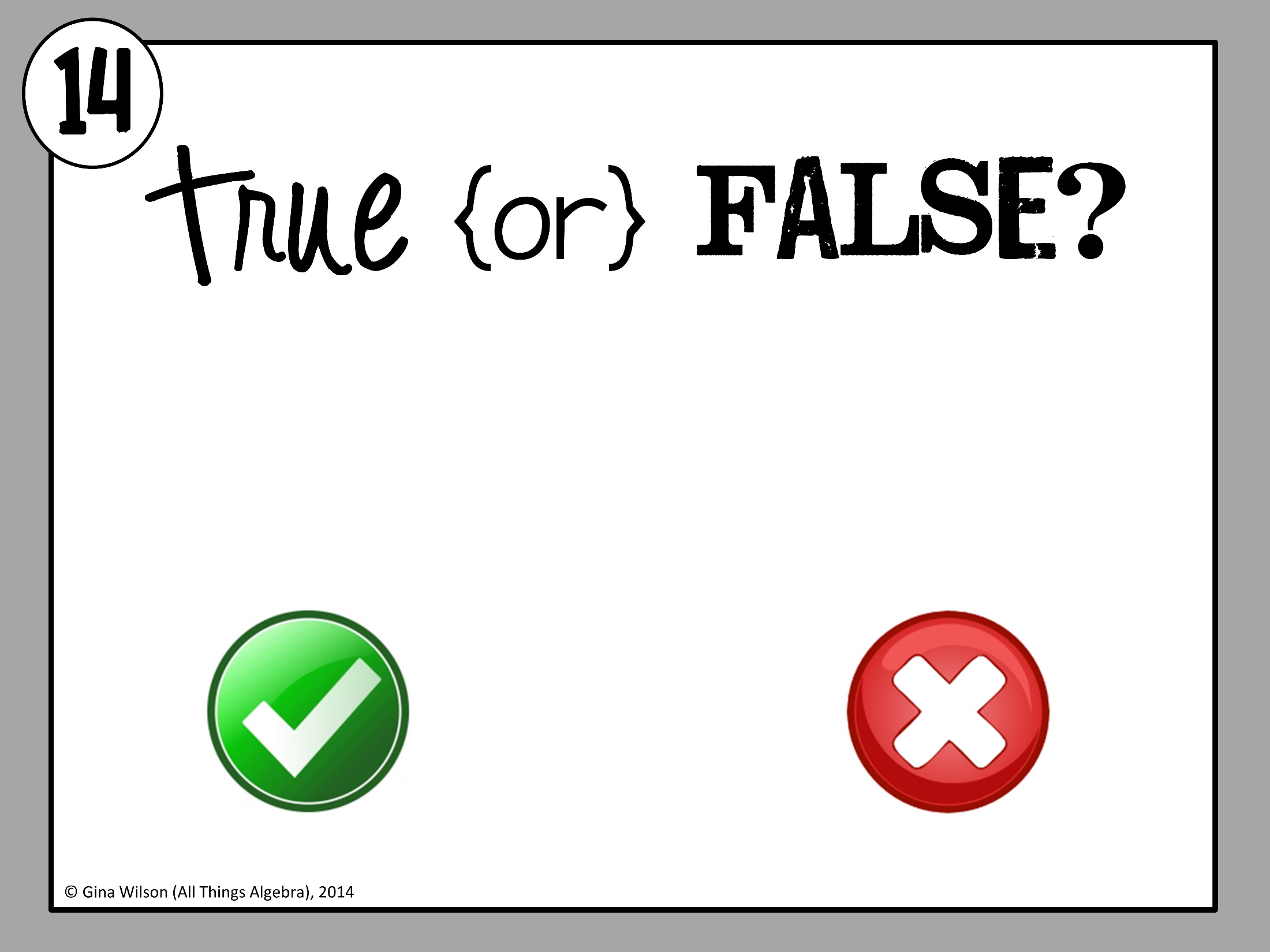 Park in a construction area if vehicles can get around you.
BACK
NEXT
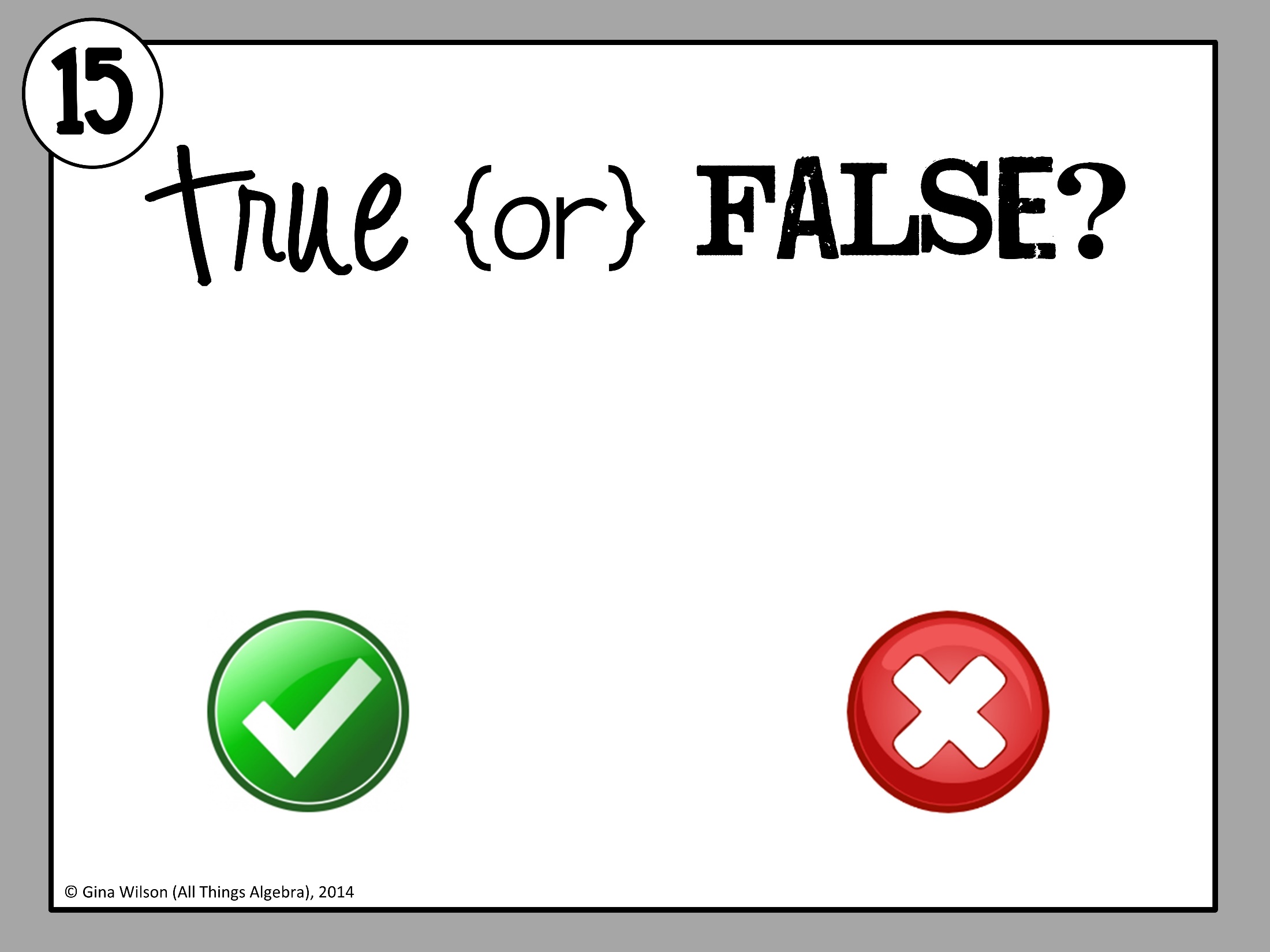 Park no more than 50’ from a railroad crossing.
BACK
NEXT
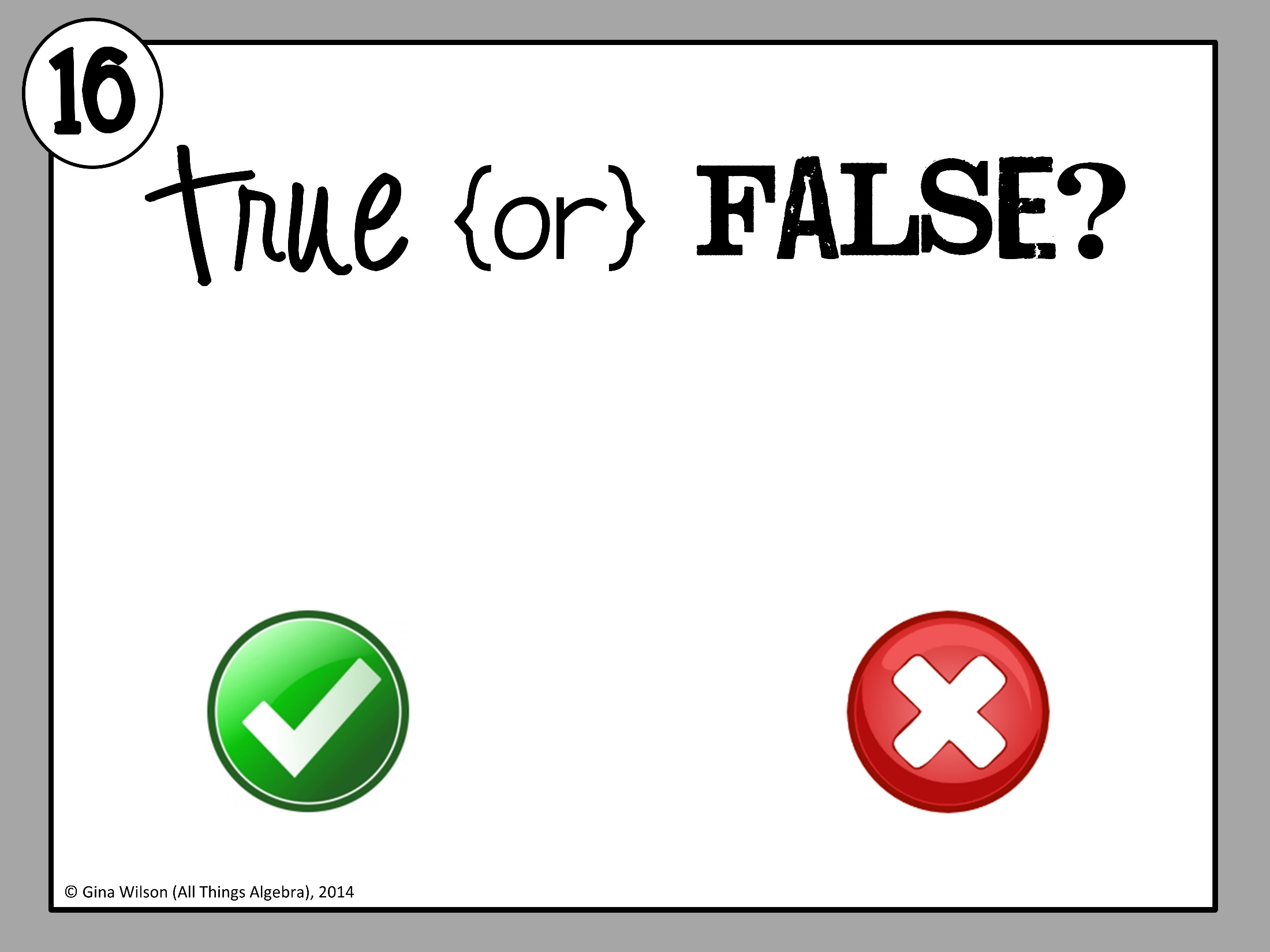 When you park your car facing downhill, turn your wheels away from the curb.
BACK
NEXT
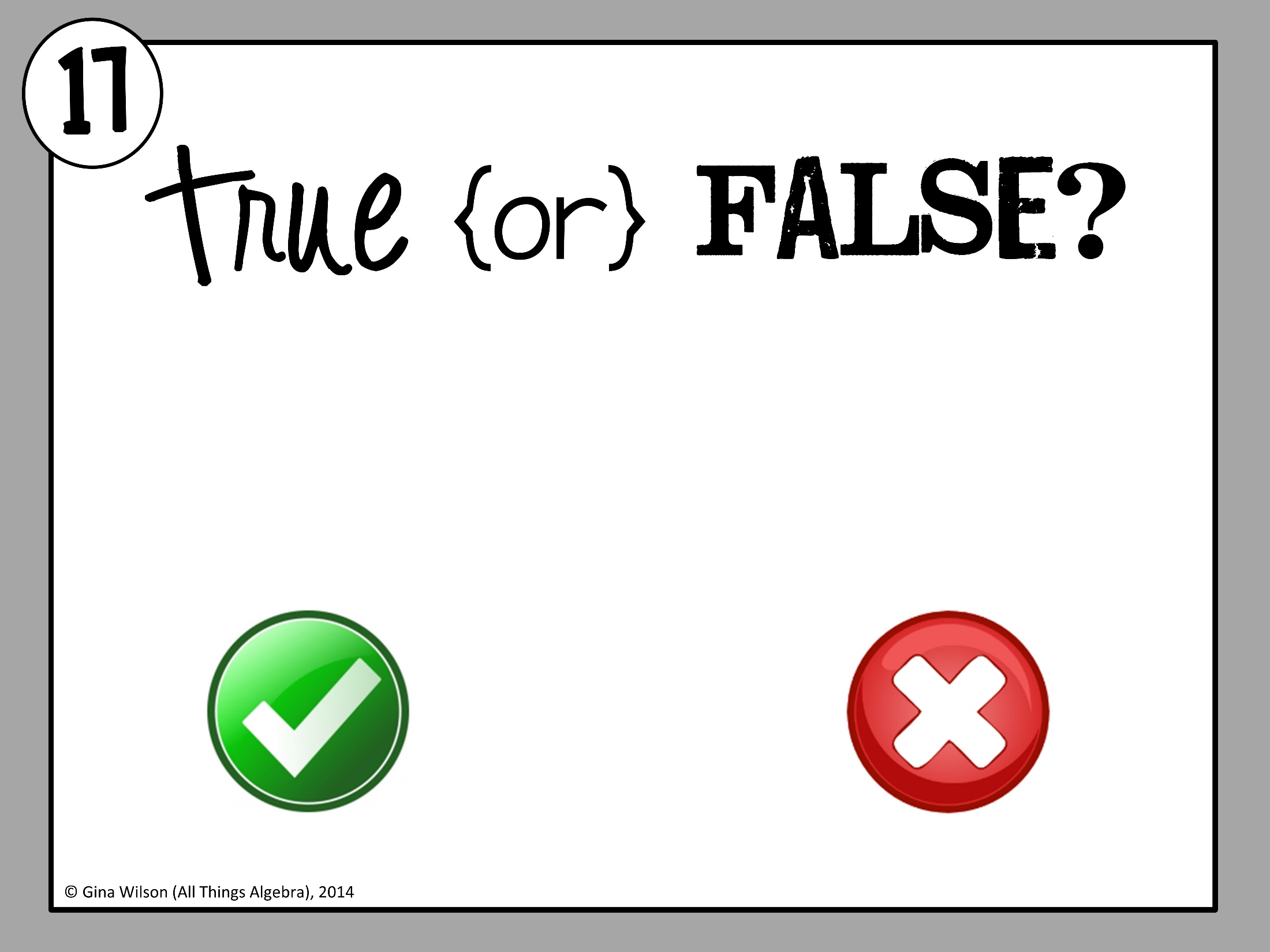 When parking facing downhill and there is no curb, turn your wheels away from the street.
BACK
NEXT
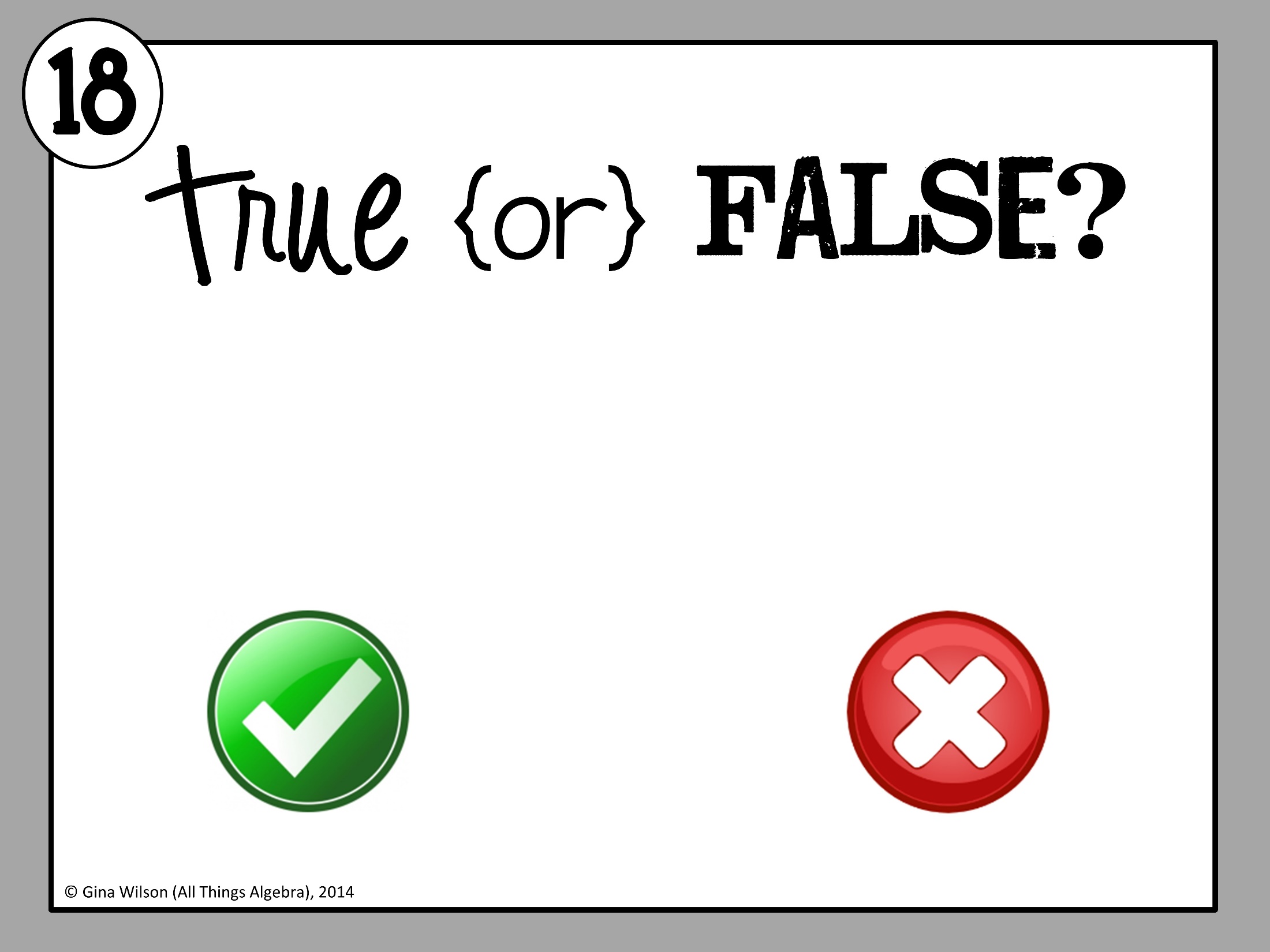 Can park in a handicapped spot if you are afraid you won’t make it inside to go to the bathroom.
BACK
NEXT
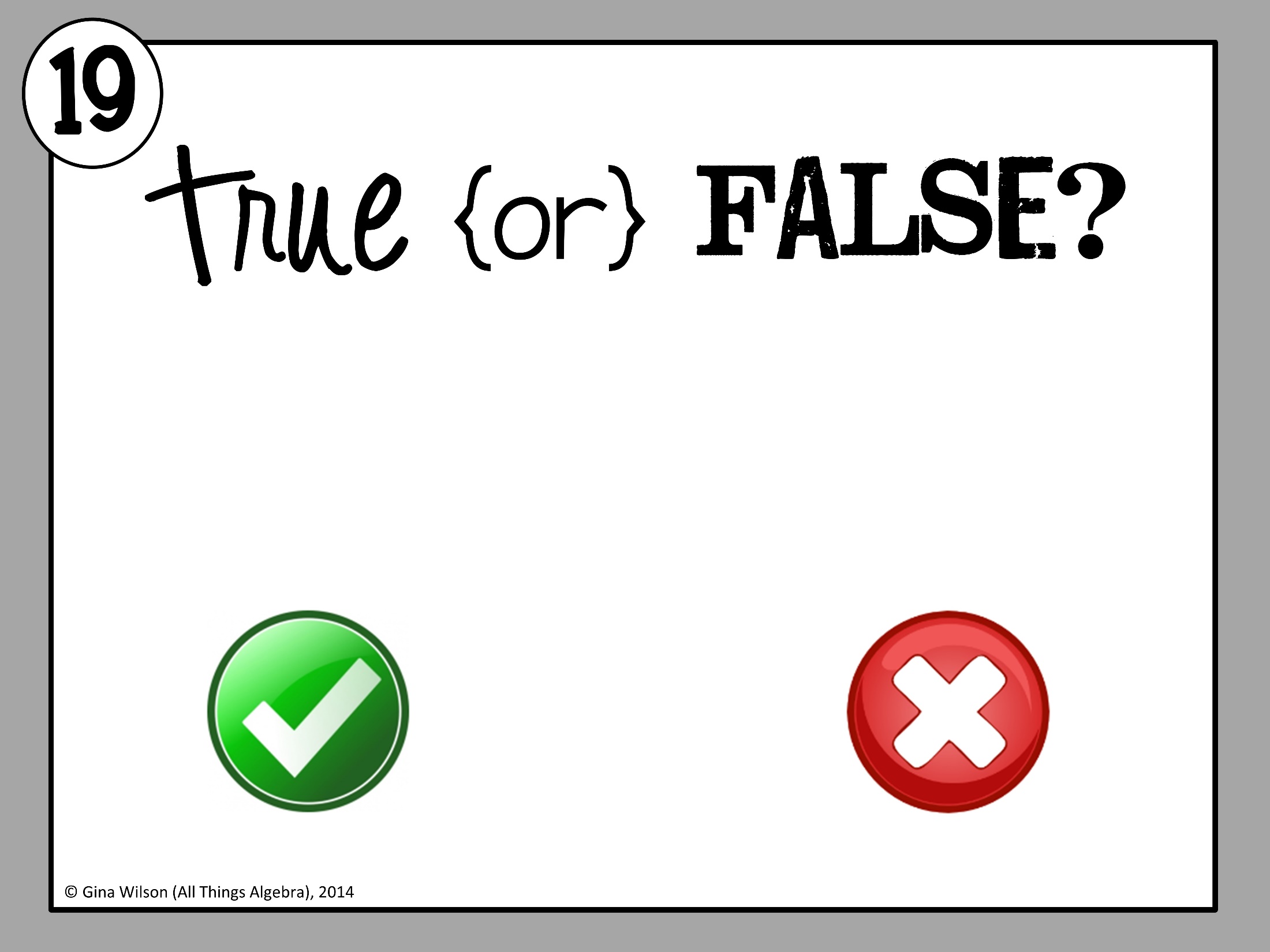 When parking uphill by a curb, turn wheels toward the street.
BACK
NEXT
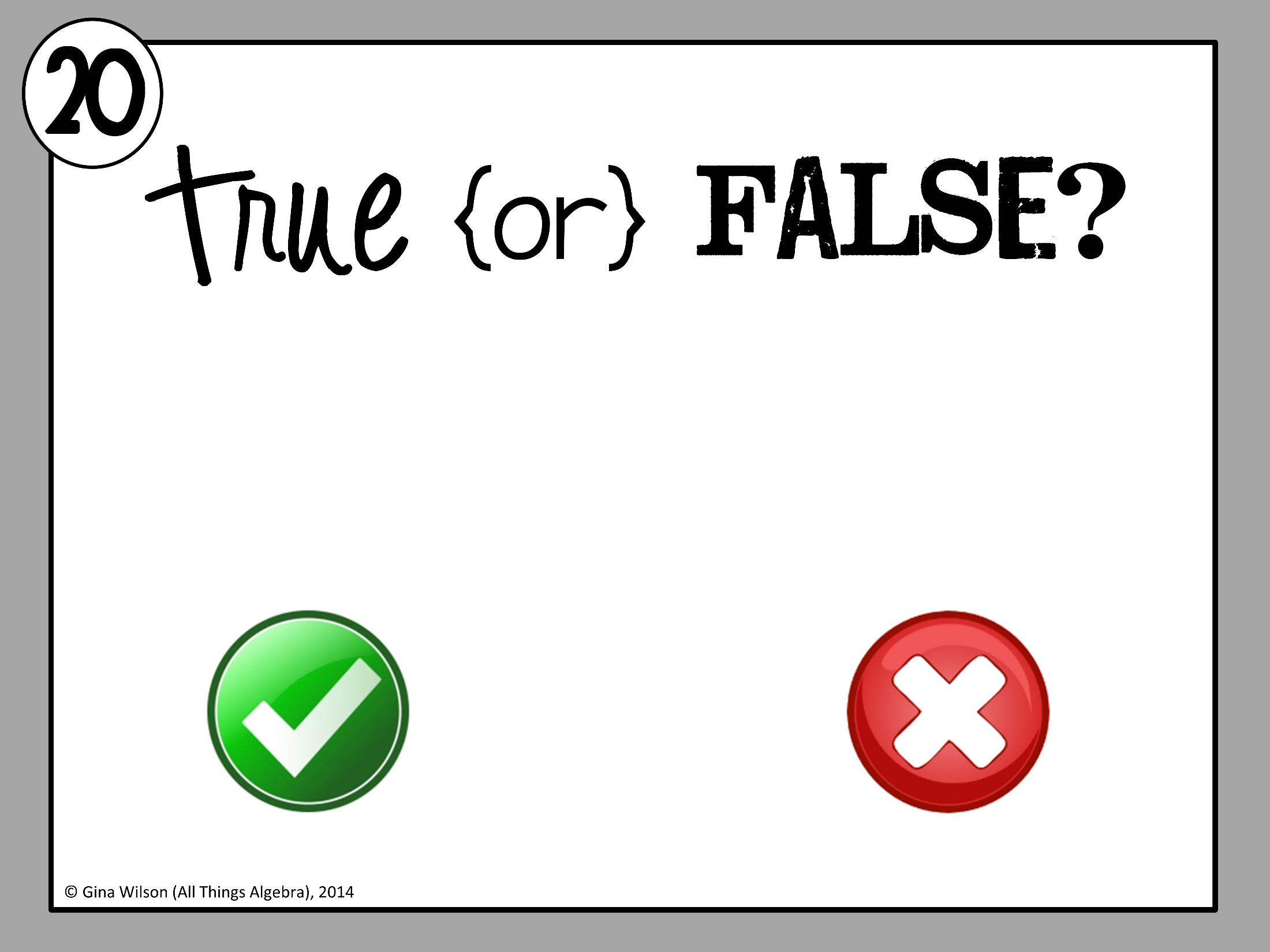 To parallel park drive your front end towards the curb, then jockey the car to fit in the space.
BACK
NEXT
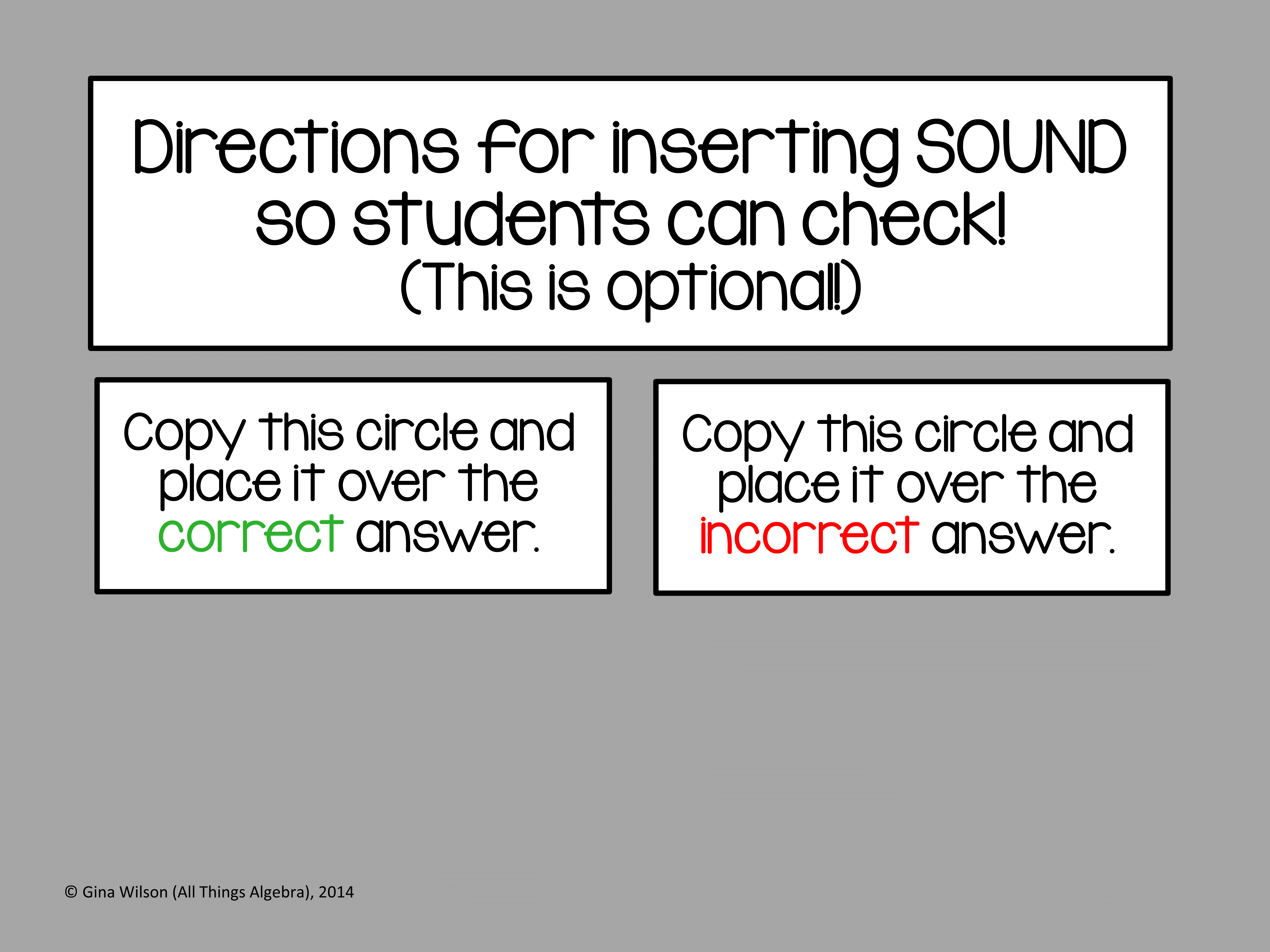